Основи наукових досліджень.Структура наукового дослідження
Arbeit gibt Brot, Faulheit bringt Not.
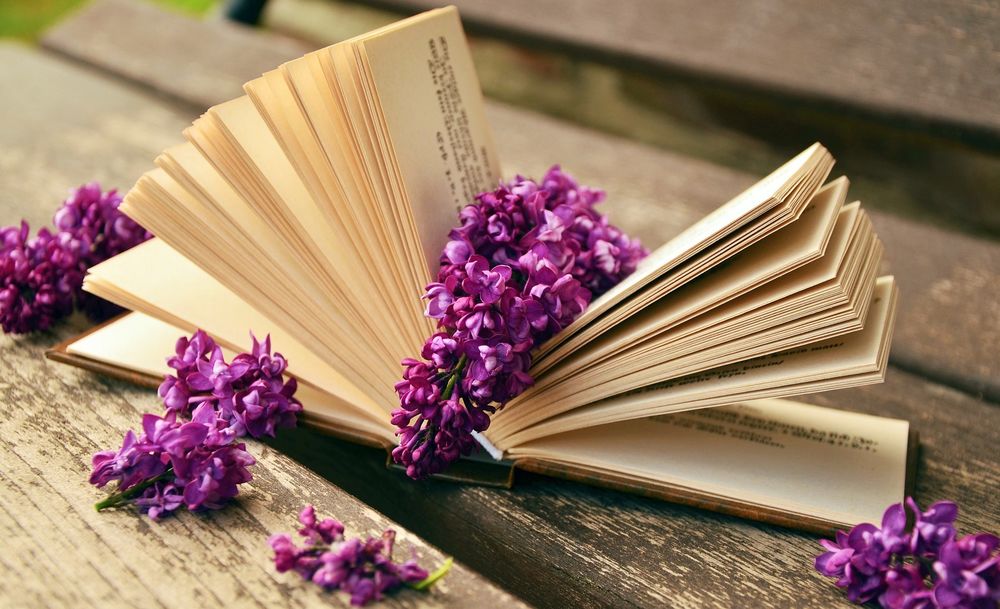 Наукове дослідження, його принципи і структура
Методологія науки
Наука
Метод наукового дослідження
Загальні ознаки науки як виду діяльності
Наукове дослідження
Наукове дослідження
Нормативний процес наукового дослідження
Типи досліджень
Валідність науково-пізнавальної діяльності (НПД)
Валідність продукту НПД
Валідність ПРОДУКТУ НПД
Типи валідність НПД за джерелом знань
Валідність дослідження
Види валідності
Види валідності
Теорія та її структура
Теорія – 
внутрішньо несуперечлива система знань про частину реальності
Види теорій
Приклади якісних, формальних та формалізованих теорій в психології
Види теорій за “рівнями” (за Корніловою Т.В.)
Наукова проблема
Гіпотези в психологічному дослідженні
Гіпотеза  -наукове припущення, яке базується на теорії або емпіричних даних і ще не має підтвердження або спростування
Основні загальнонаукові методи дослідження
Узагальнена класифікація емпіричних методів за В.Н.Дружиніним
Змістовні гіпотези й основні методи дослідження
Типи інтерпретації
Список літератури:
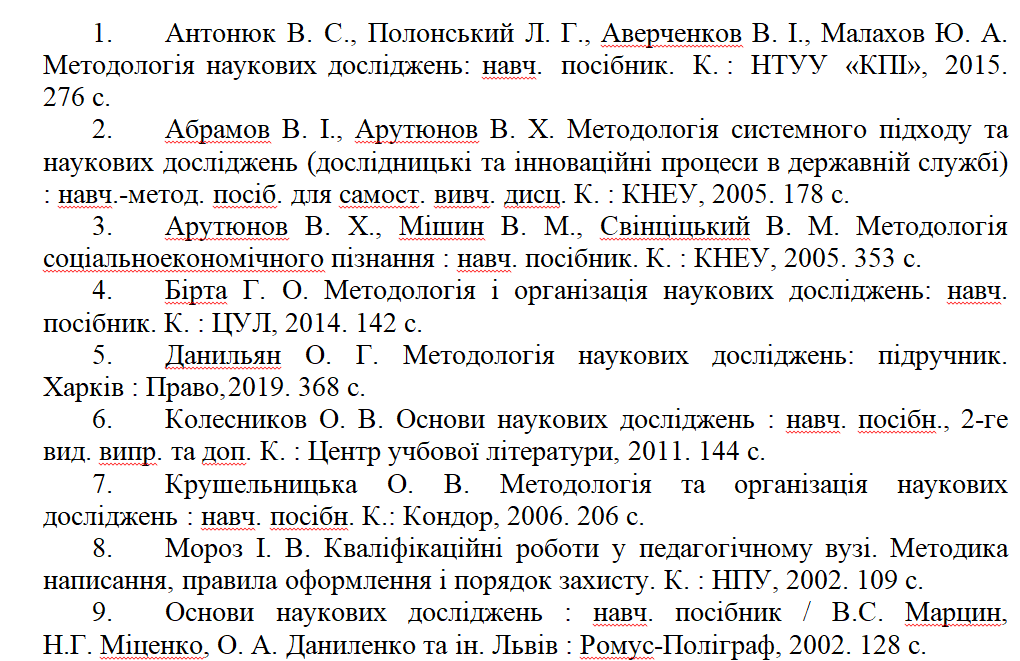 Список літератури:
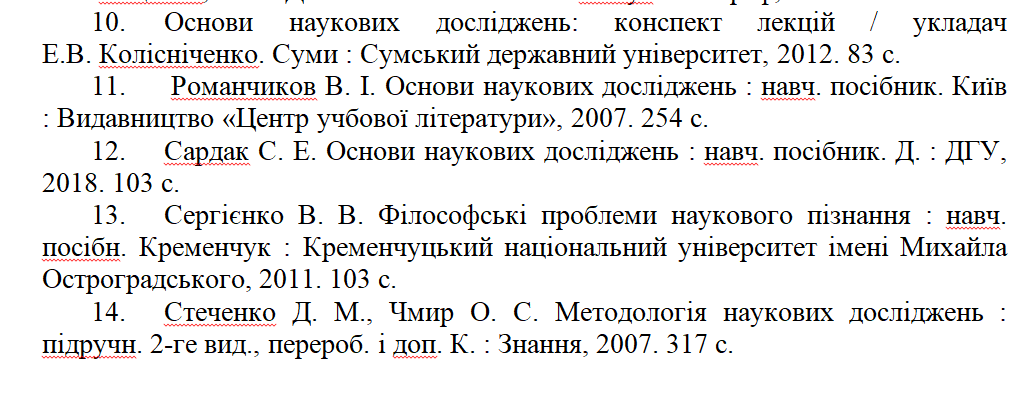 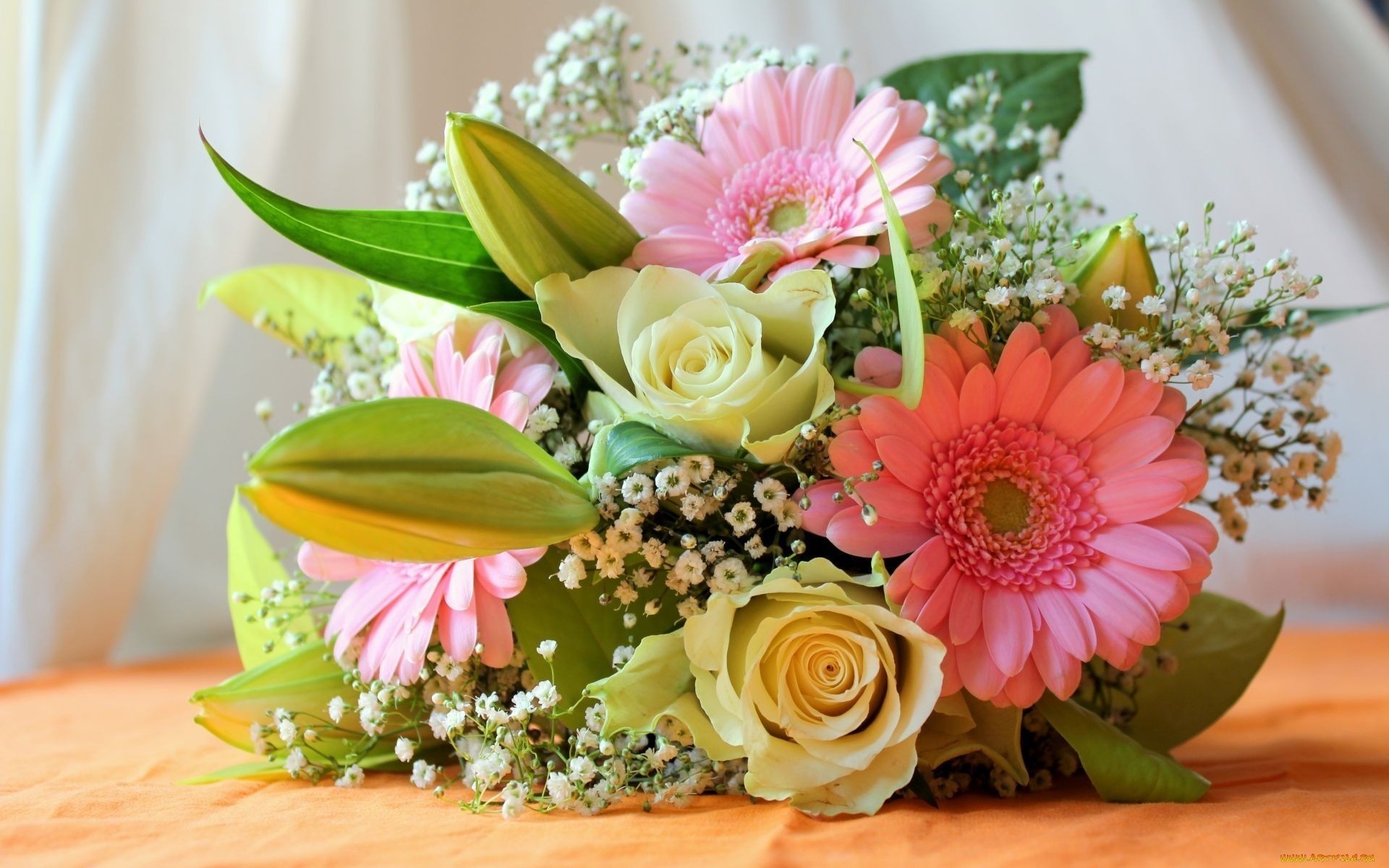 Дякую за увагу !!!